Unit 3My house
Lesson 1
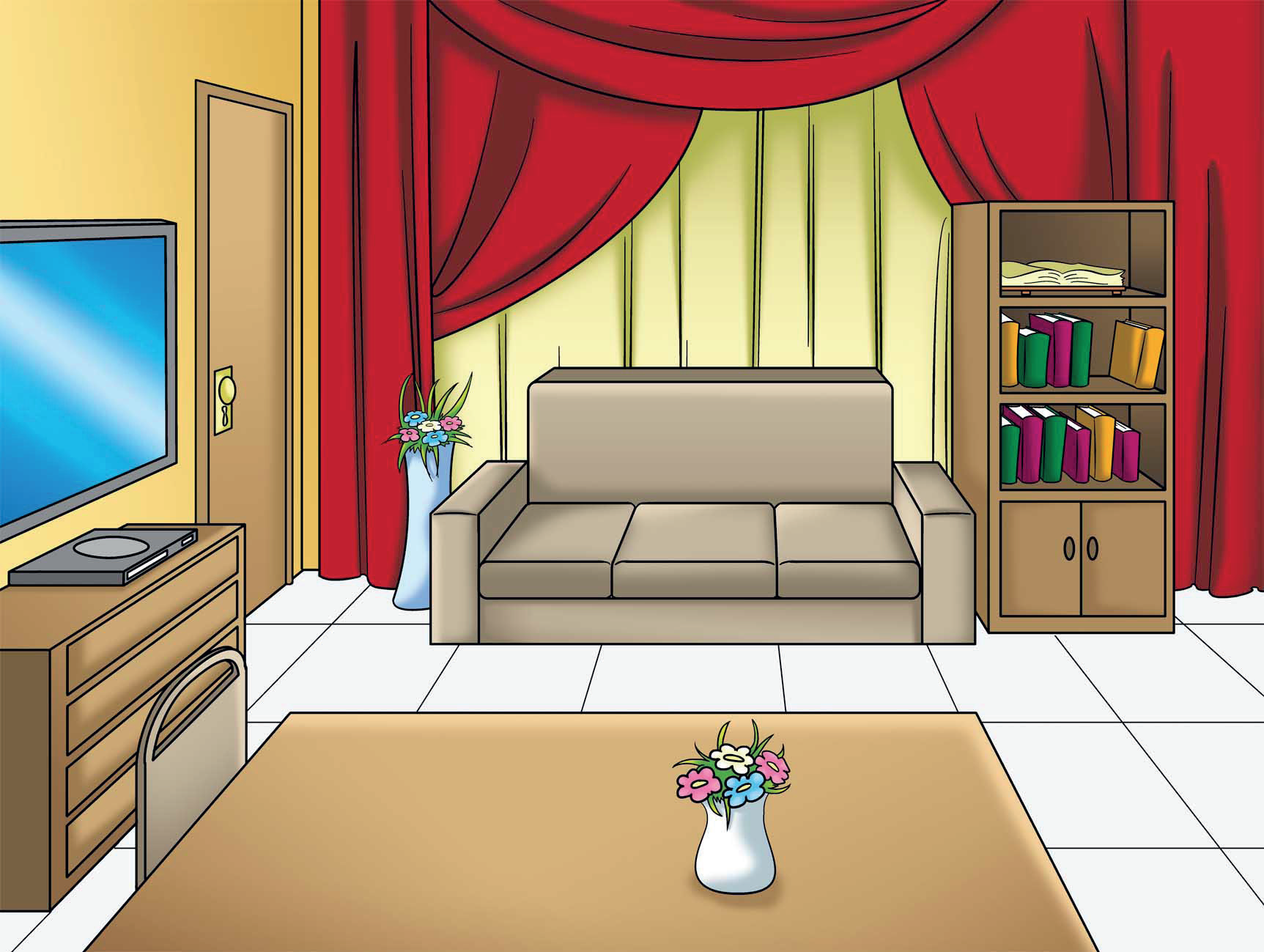 living room
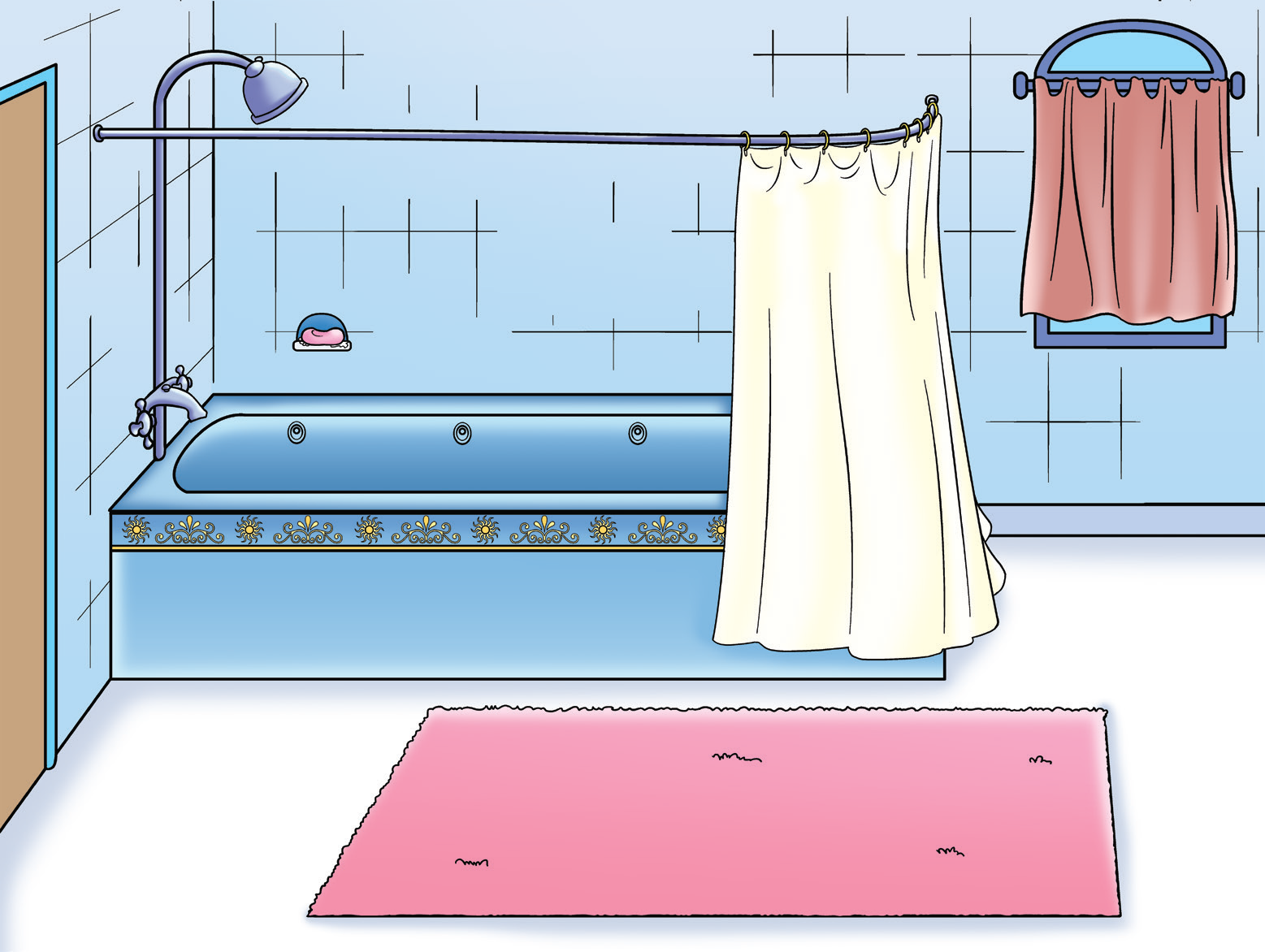 bathroom
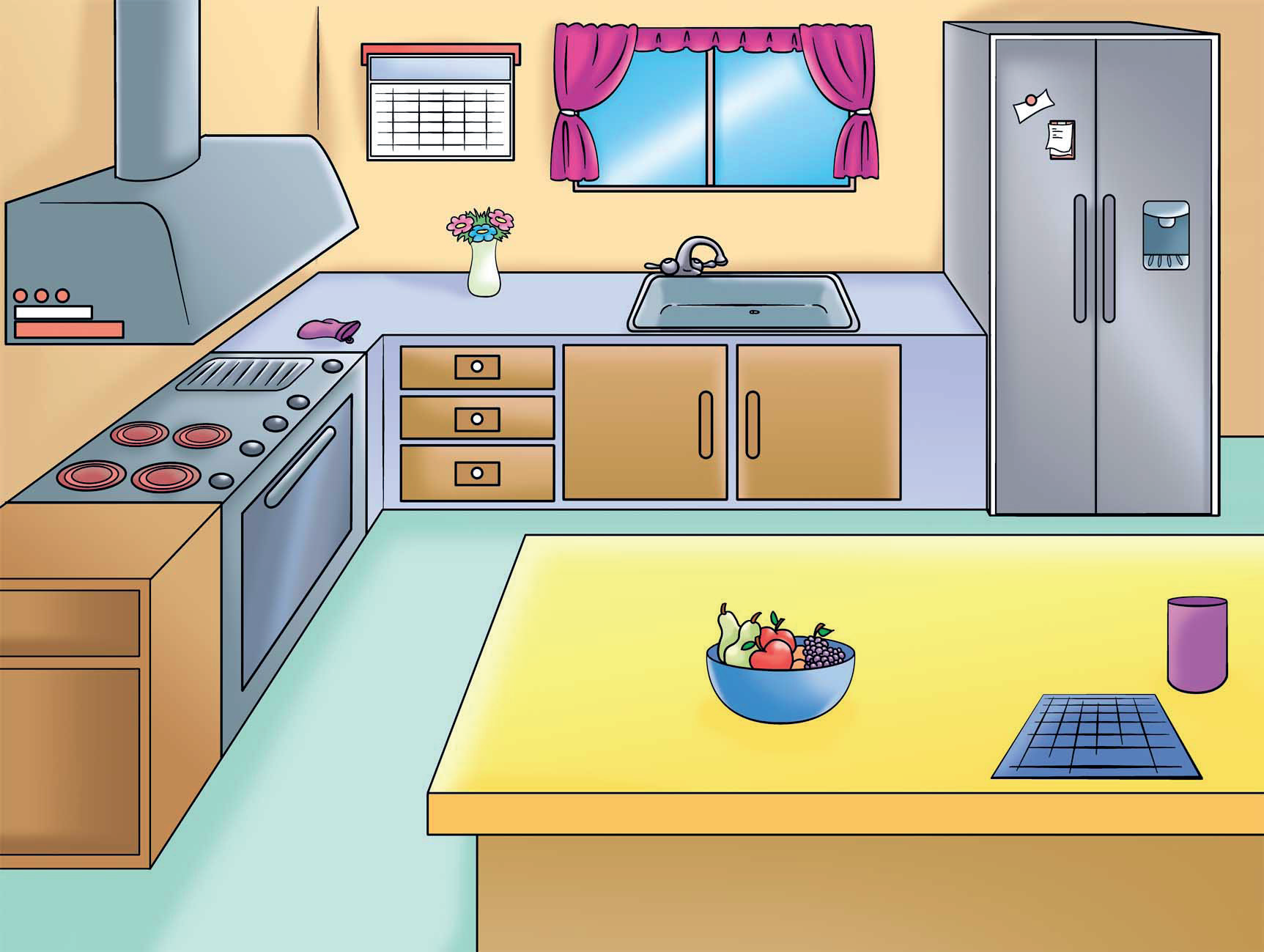 kitchen
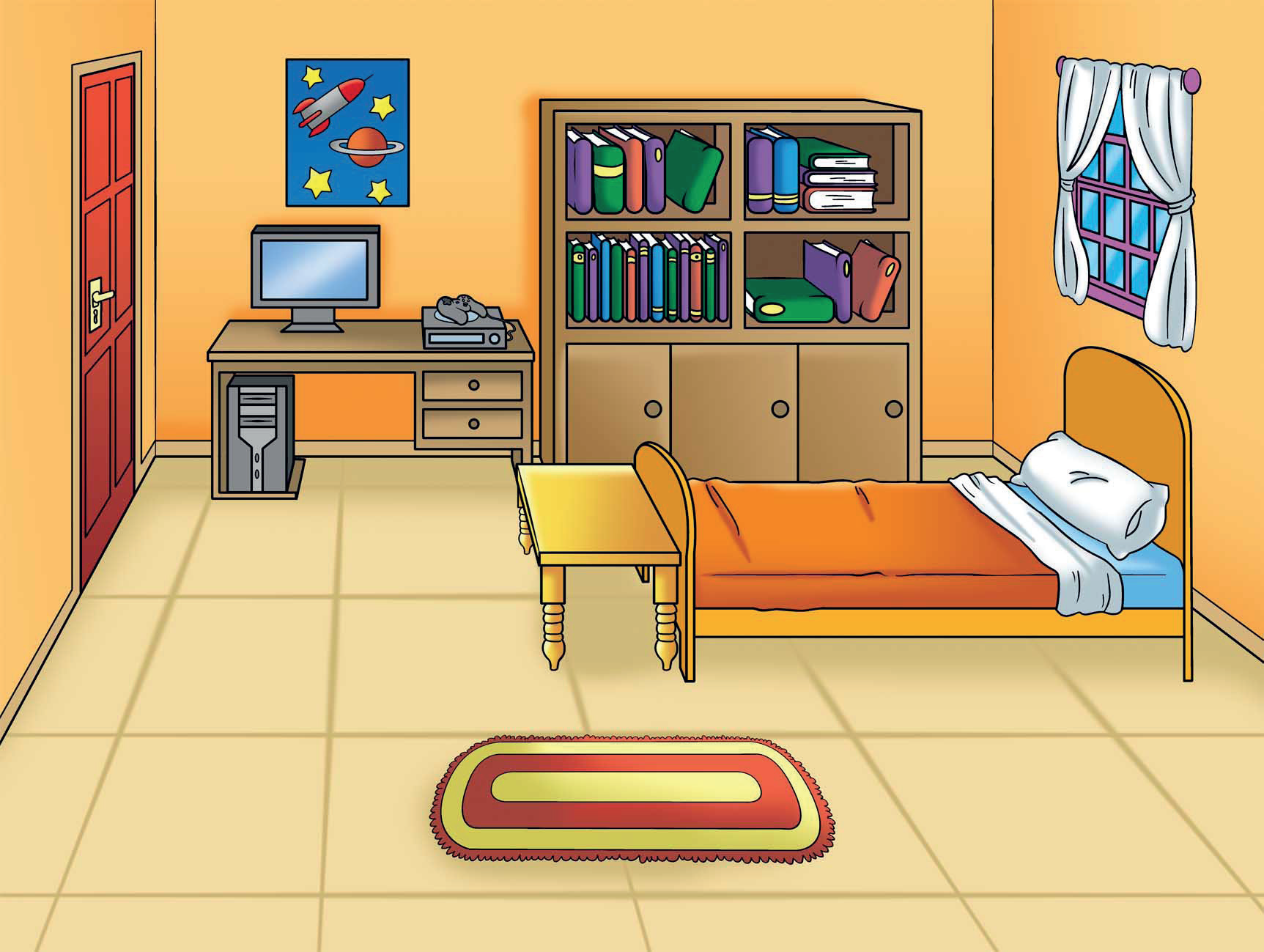 bedroom
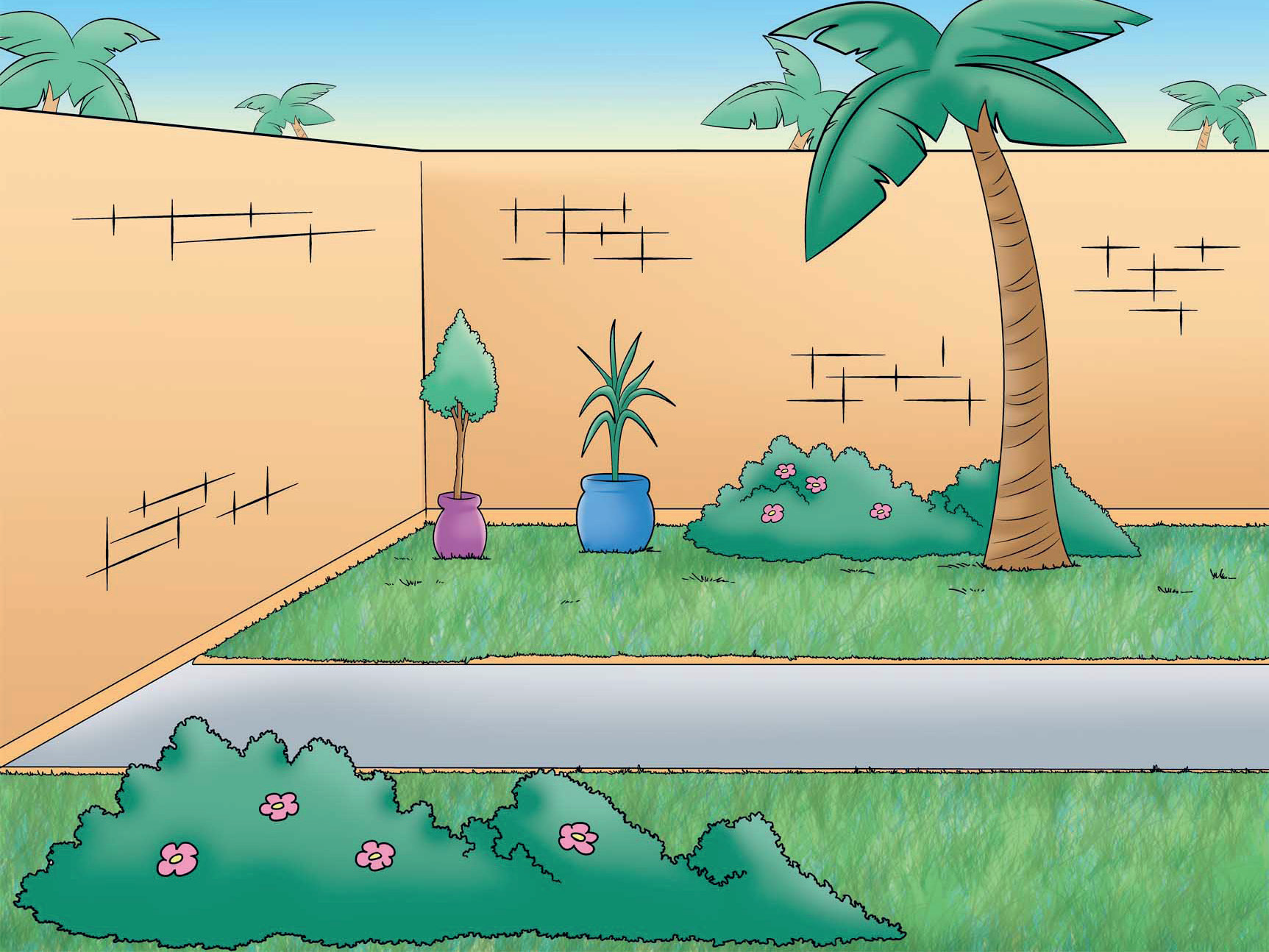 garden
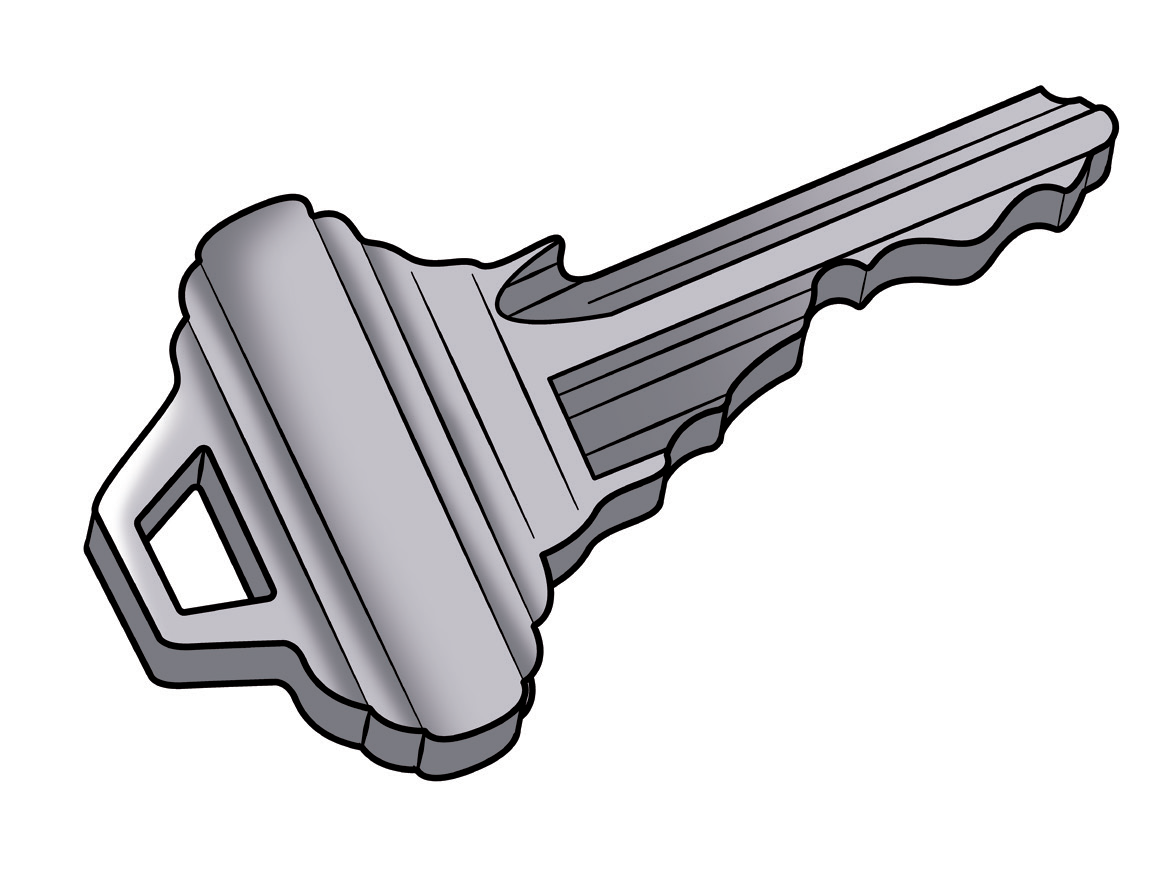 key
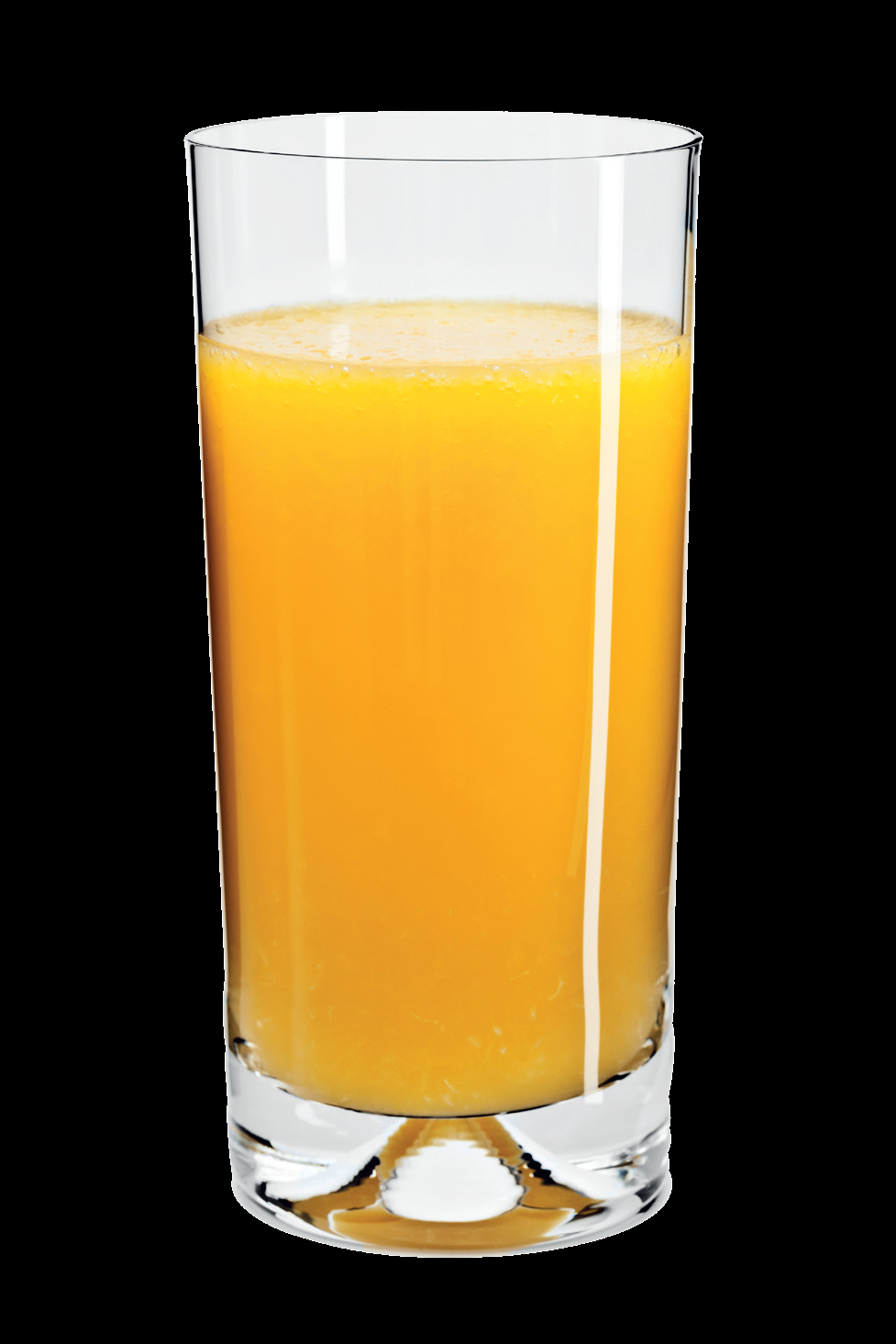 J j
juice
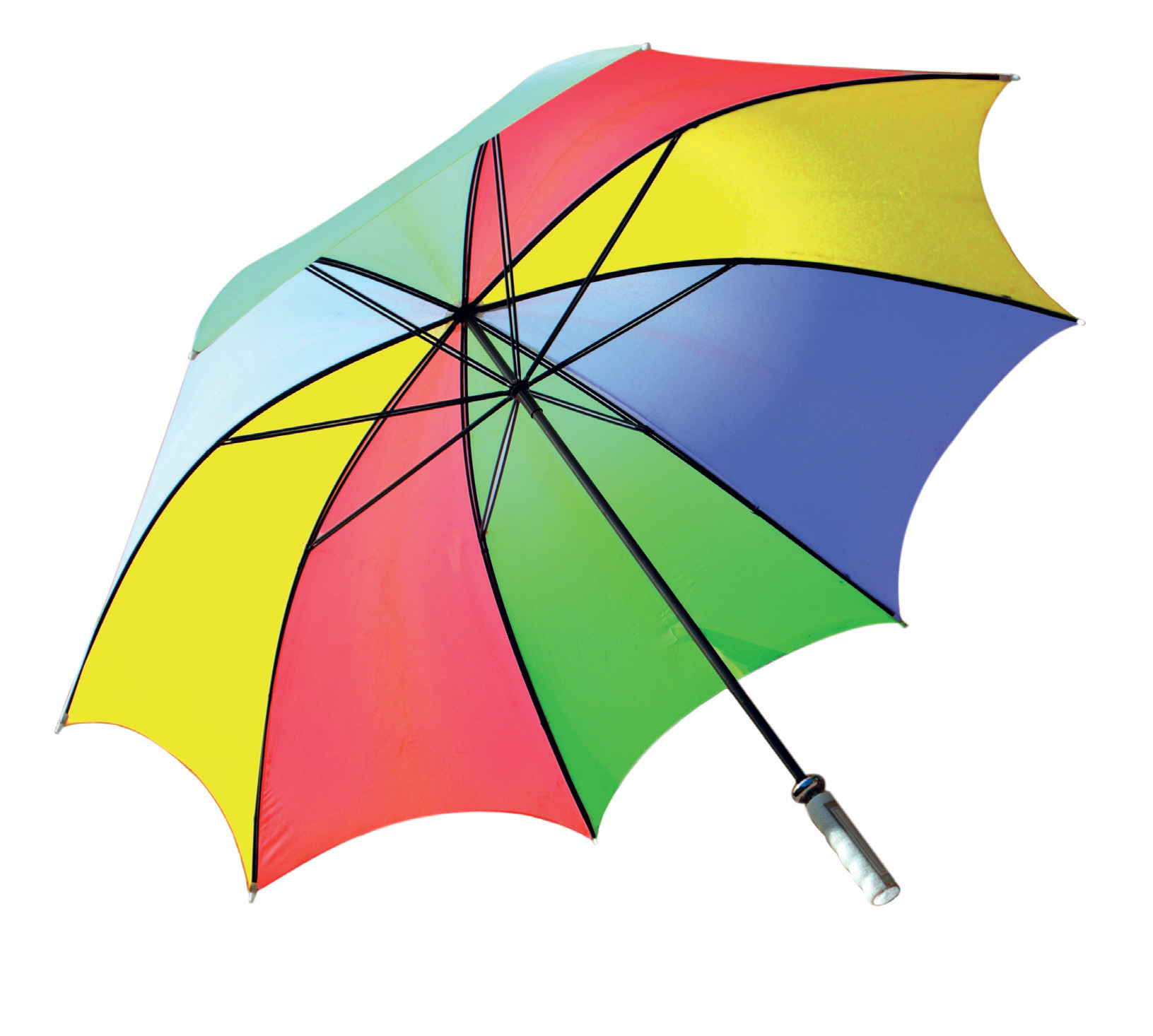 U u
umbrella
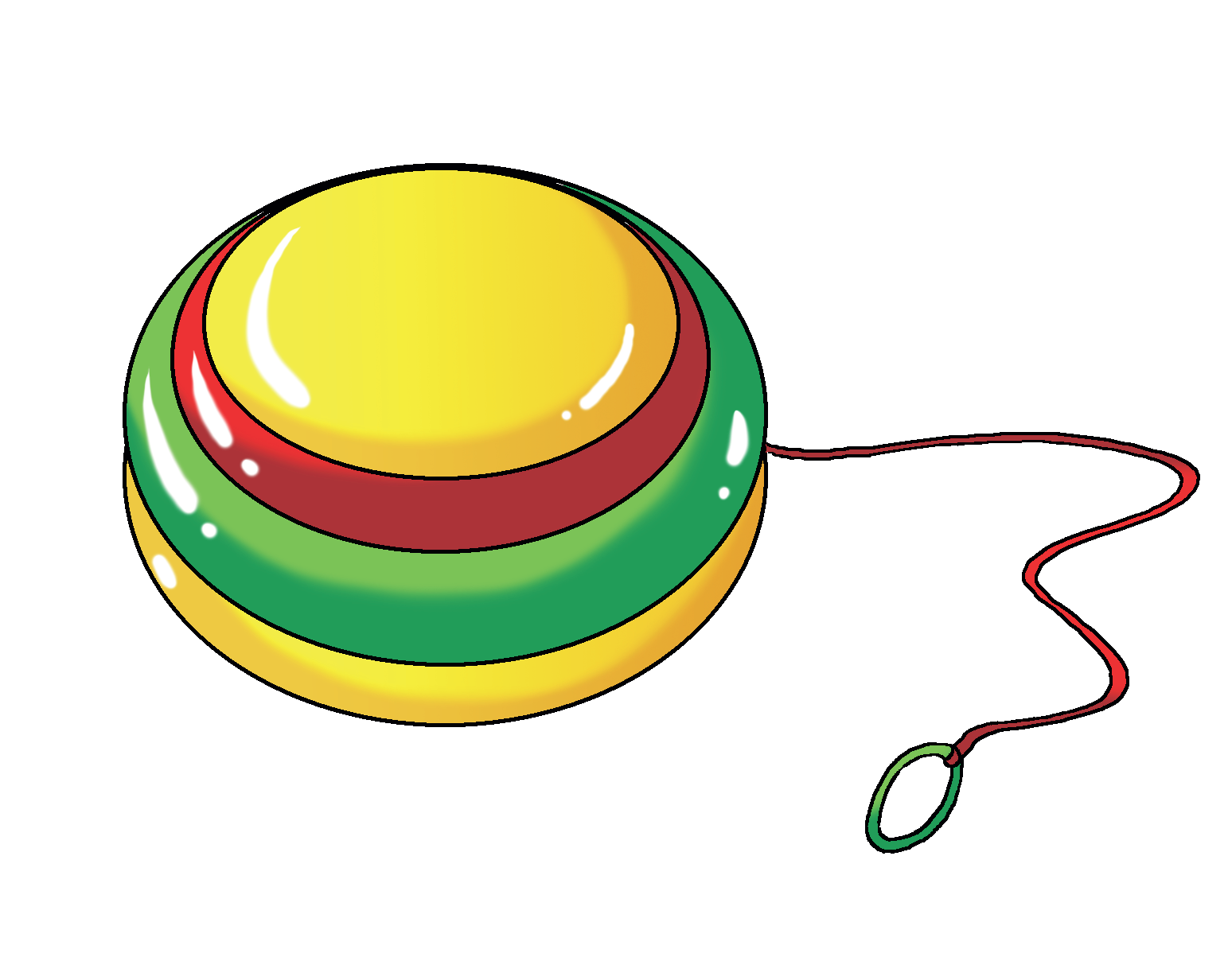 Y y
yo – yo
Write the new words & letters on B.Bmy house – living room – bathroom – bedroom – kitchen – garden – keyJ j – U u – Y y
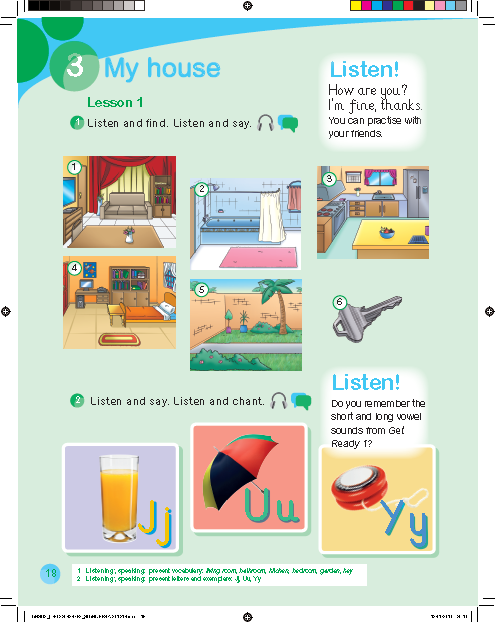 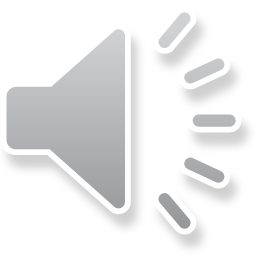 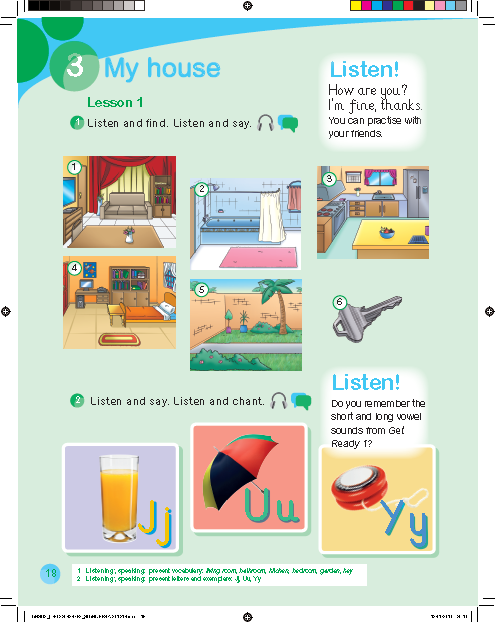 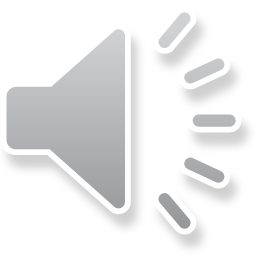 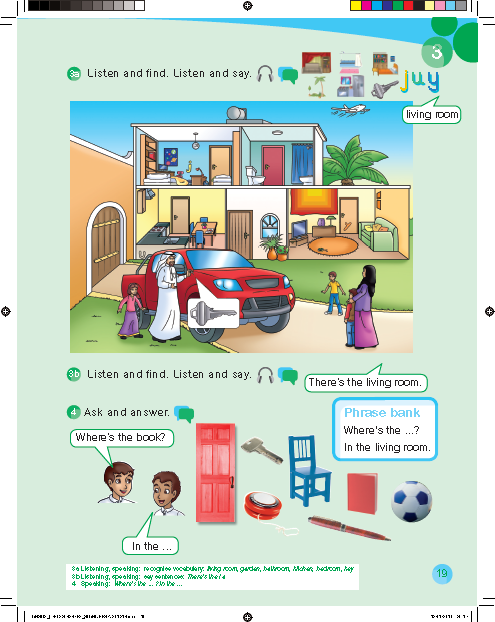 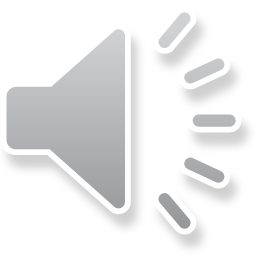 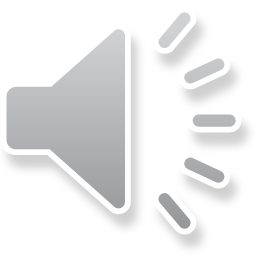 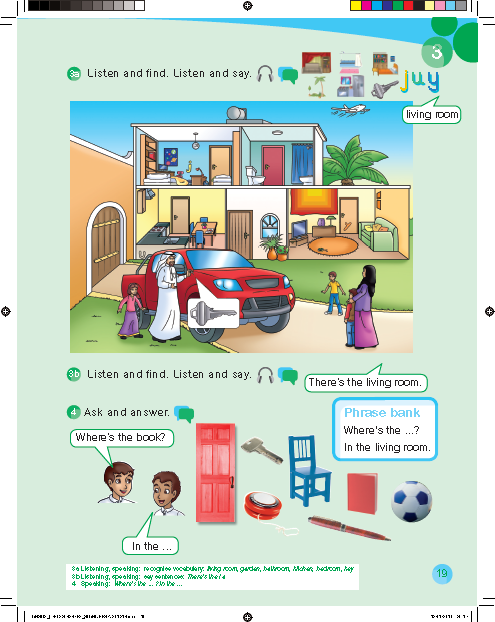 Work bookp. 67
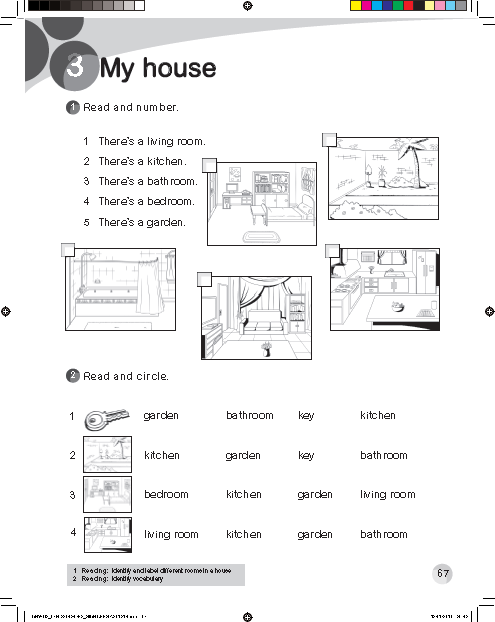 5
4
2
3
1
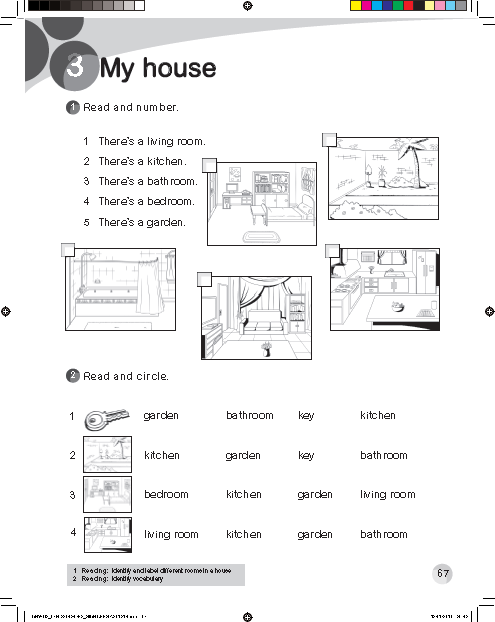 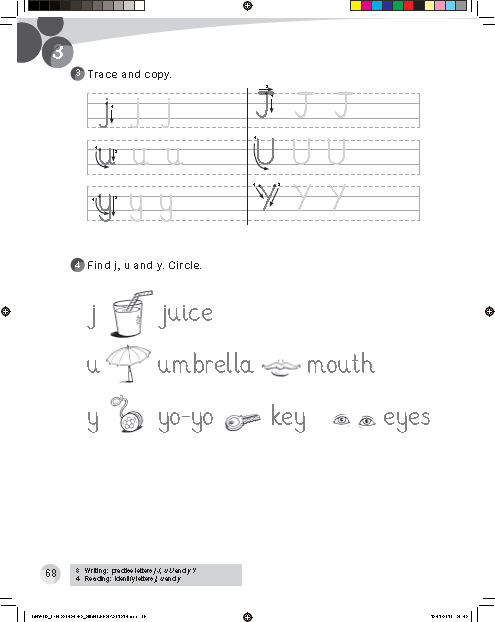 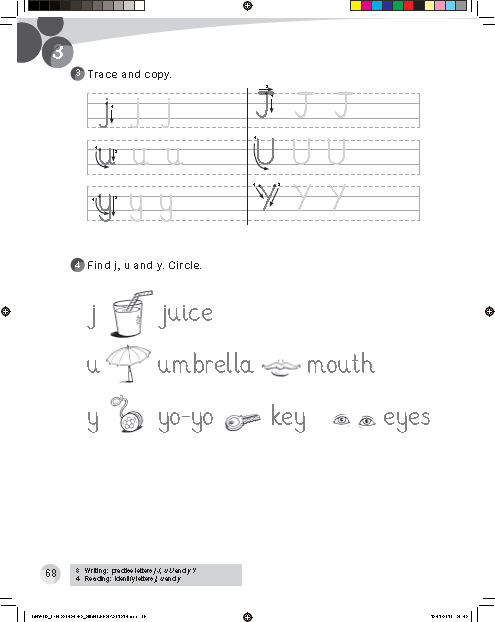 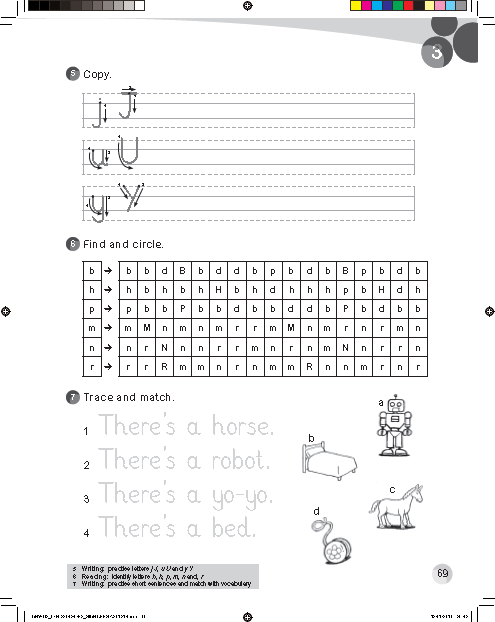 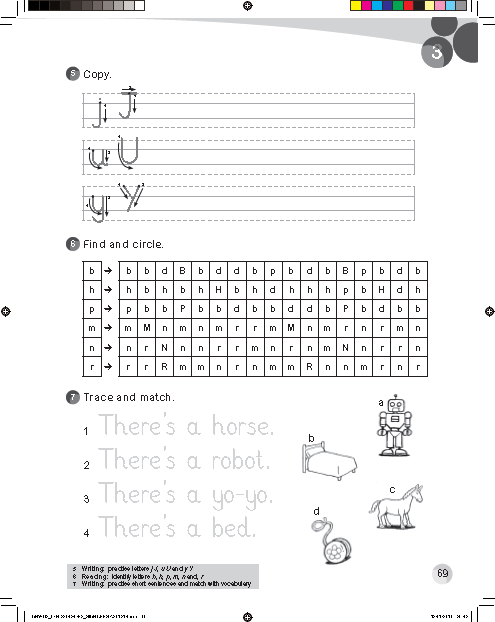 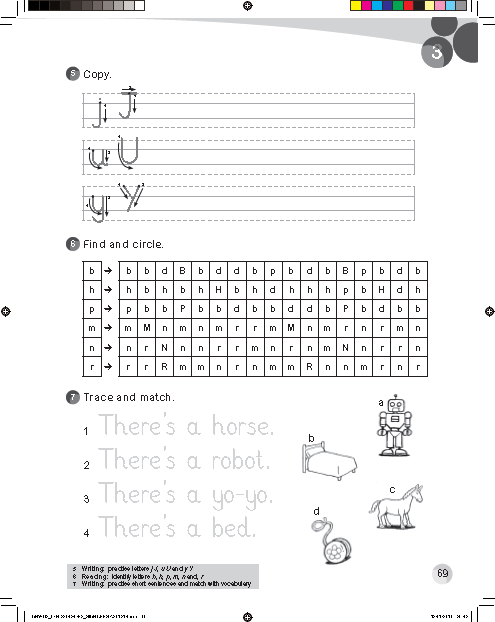